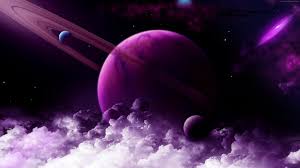 (الفضاء)
{كسوف آلشمس}
}Solar eclipse{
{أول رائد فضاء سعودي مسلم}
{عبدالعزيز ال سعود}
Saud of saudi Arabia 
 Abdulziz Al- 
. Saud of saudi Arabia
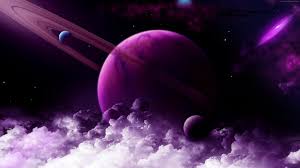 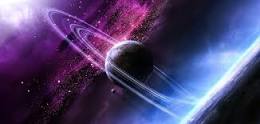 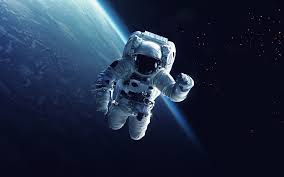 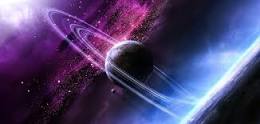 {عمل الطالبة}
مشاعل هادي أحمد.
{قائدة المدرسة}
وفاء إسماعيل.
{رائدة النشاط}
عقيلية زيلعى.